Beperkingen en stoornissen
W19
Periode 3
Les 2
Terugblik vorige les
Jullie gaan een workshop geven aan jullie eigen klas over een doelgroep
De doelgroep sluit aan bij jullie stageplaats

Zorg voor een interactieve workshop (filmpjes, opdrachten, stellingen, casussen)
Workshop duurt minimaal 30 minuten
Elk groepslid komt aan bod en heeft zijn/haar bijdrage

Individuele reflectie aan de hand van de STRAK-methode (zie Wiki)
Beperking of stoornis?
Pak pen en papier
Maak twee kolommen  1 kolom ‘beperking’ en 1 kolom ‘stoornis’
Zet de beperkingen of stoornissen in de juiste kolom
Klaar? Bespreek de antwoorden met je buurman/buurvrouw
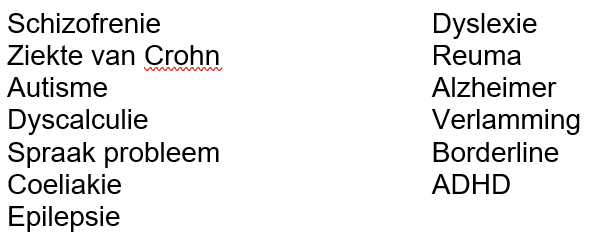 Wat is een beperking?
De vermindering van mogelijkheden ten aanzien van gedrag of activiteiten

Welke beperkingen hebben jullie genoteerd tijdens de opdracht?
Wat is een stoornis?
Afwijking in je lichaam of geest of in het functioneren daarvan

Welke stoornissen hebben jullie genoteerd tijdens de opdracht?
Achterstand of stoornis?
Maak tweetallen
Waar denken jullie aan bij de woorden achterstand en stoornis?
Maak twee mindmaps  1 voor ontwikkelingsachterstand en 1 voor ontwikkelingsstoornis
Klassikaal bespreken
Verschil ontwikkelingsachterstand en ontwikkelingsstoornis
Wat is een ontwikkelingsachterstand?
  Ontwikkeling van mijlpalen verloopt trager op een of meerdere gebieden

Wat is een ontwikkelingsstoornis?
   Lichamelijk of psychische aandoening waardoor de ontwikkeling anders verloopt
Aan de slag met jullie workshop